RÉMI LARROUSSE

Un autre regard sur l’art d’innover et de changer
Le plus dur n’est pas d’avoir des idées mais d’en changer
RÉMI LARROUSSE
Face à un problème à résoudre, notre cerveau crée une histoire cohérente qui peut nous induire en erreur
RF GPFATJVF
RÉMI LARROUSSE
Notre cerveau tend à privilégier une cause unique au problème rencontré
RÉMI LARROUSSE
Nous sommes aveugles aux chemins multiples à explorer lors de la résolution d’un problème
RÉMI LARROUSSE
Face à l’incertitude, la qualité de l’imagination est supérieure à la quantité de l’information
RÉMI LARROUSSE
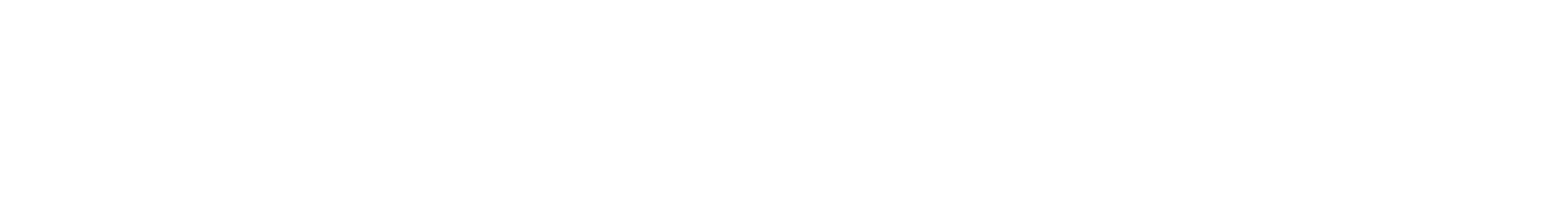 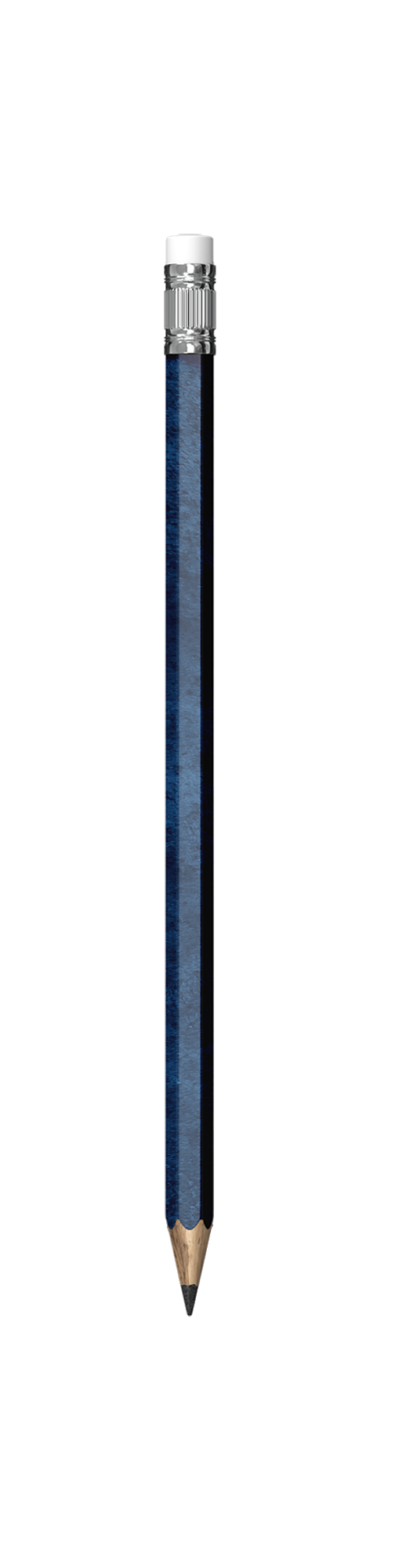 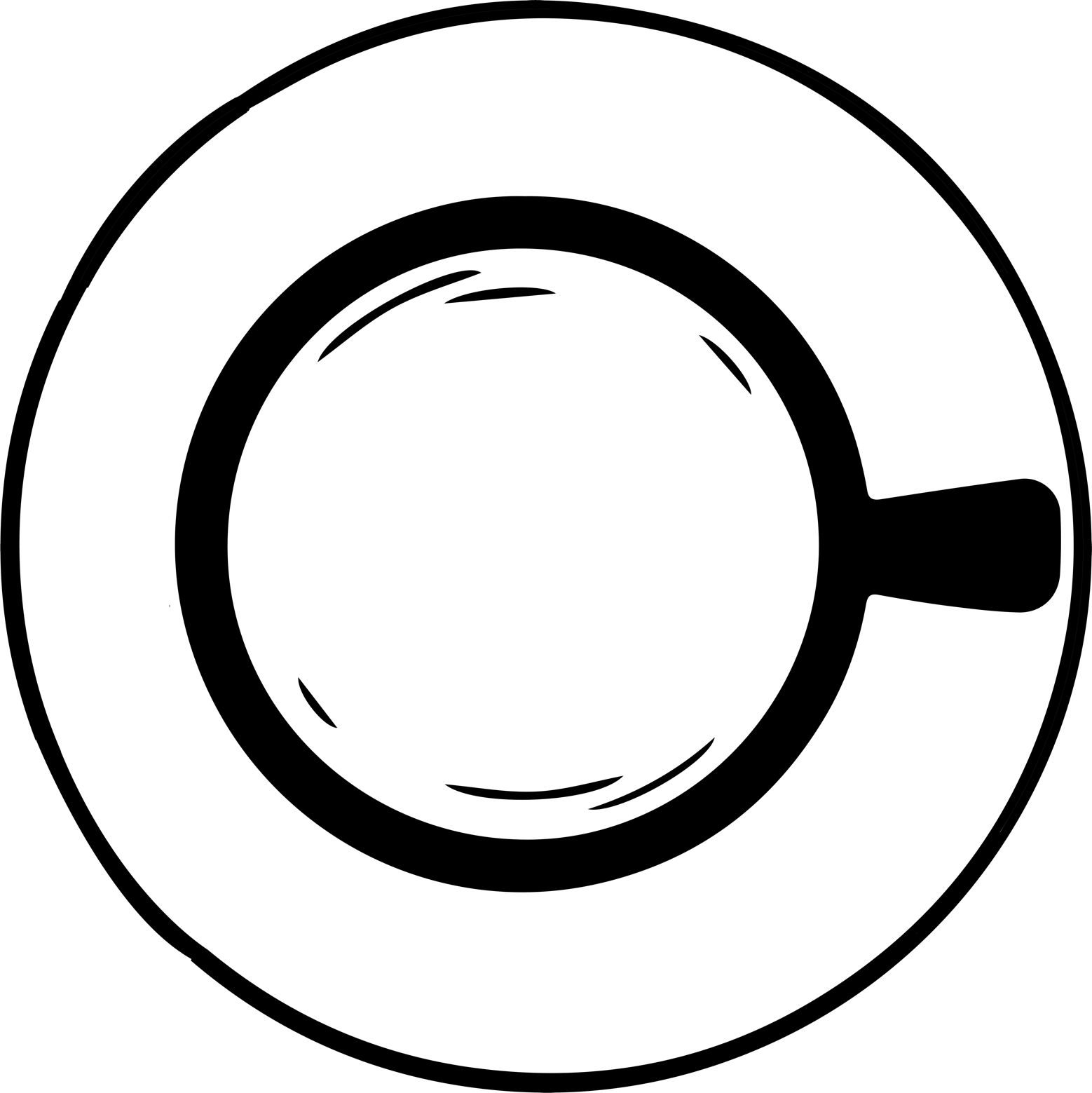 RÉMI LARROUSSE
Acceptez l’ambiguïté pour réussir à changer de perspective
RÉMI LARROUSSE
Cultivez l’art de poser 
de meilleures questions et plus souvent
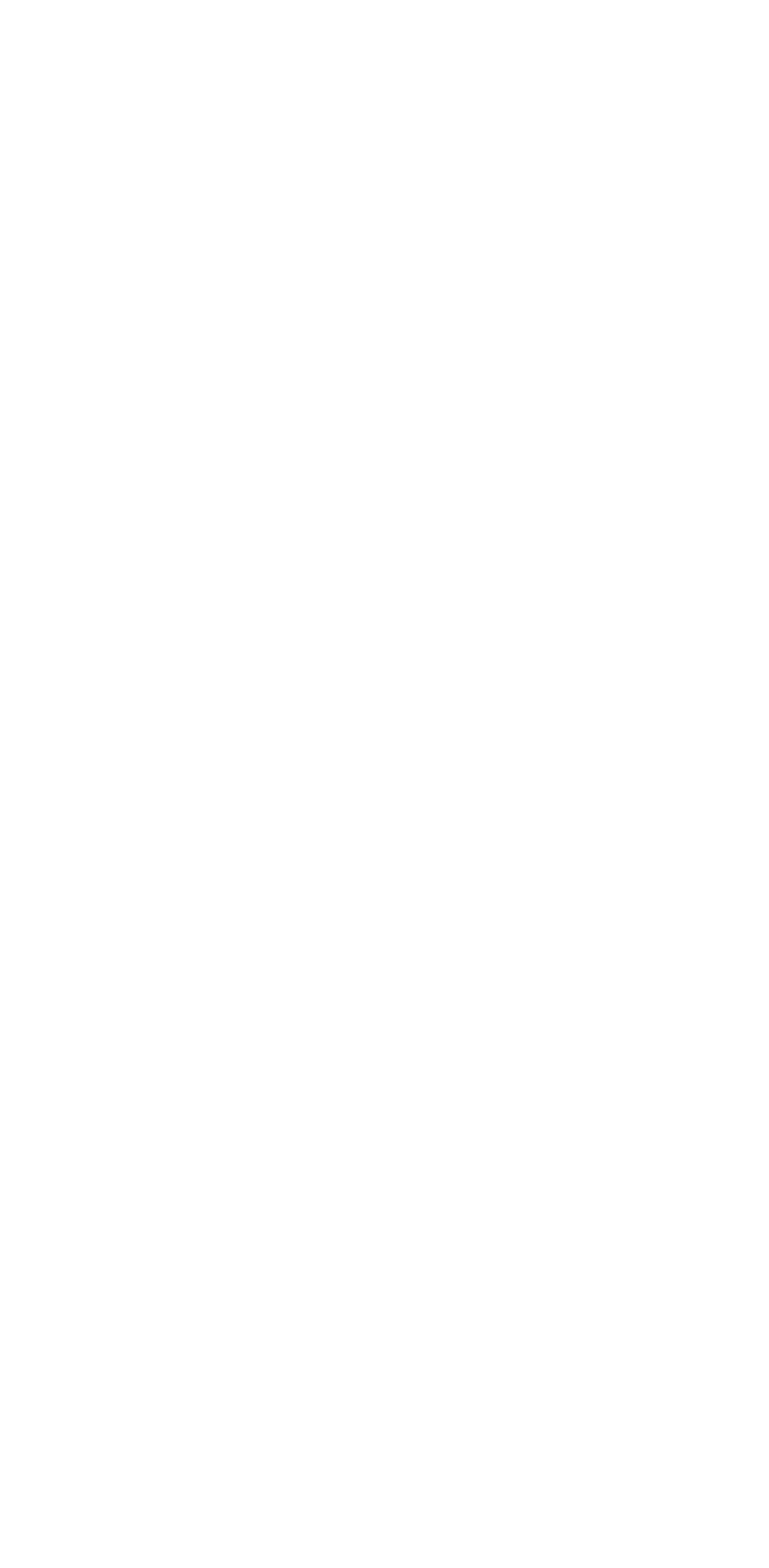 Quelles sont les questions qu’on ne pose pas d’habitude ? Pourquoi ?
Quelles sont les questions pour lesquelles on a aucune réponse ?
Quelles sont les questions chargées émotionnellement ?
Quelles sont les questions changeant notre perspective sur le sujet ?
RÉMI LARROUSSE
Changez les mots dans la question 
pour changer la nature des solutions
ABRACADABRA
ABRACADABRABRACADABABRACADAABRACADABRACAABRACABRAABRABA
Y a-t-il des mots qui nous mènent vers une solution unique ?
Quels sont les mots que l’on peut substituer dans la définition de notre problème ?
RÉMI LARROUSSE
Faites revivre et testez les solutions oubliées 
et mises de côté
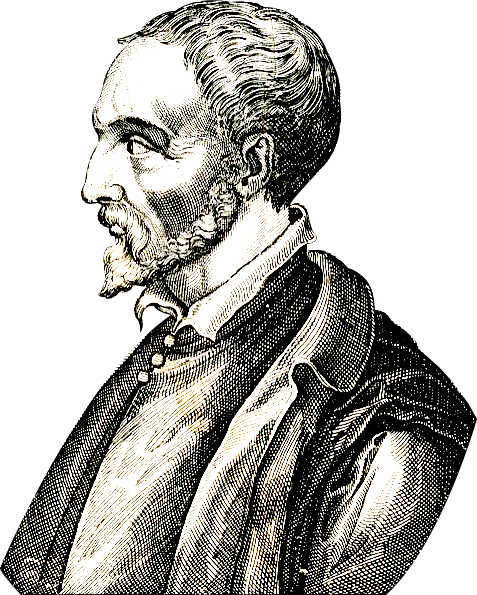 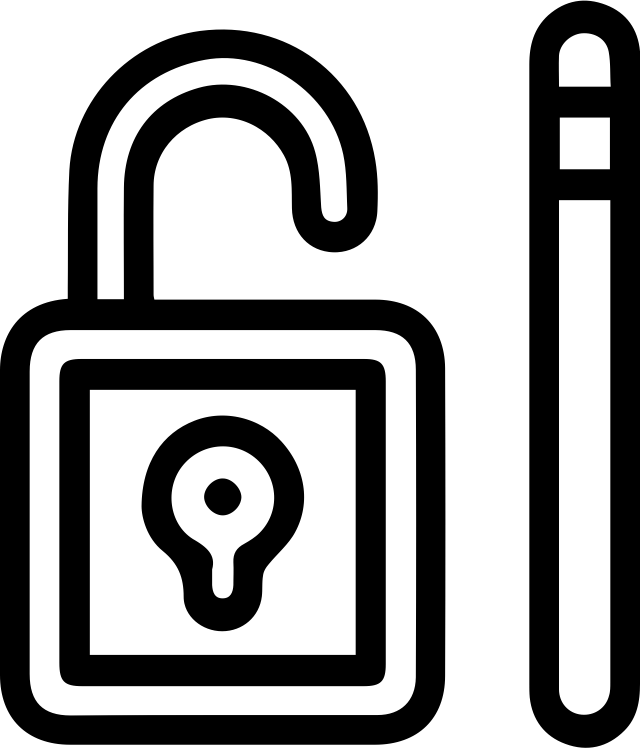 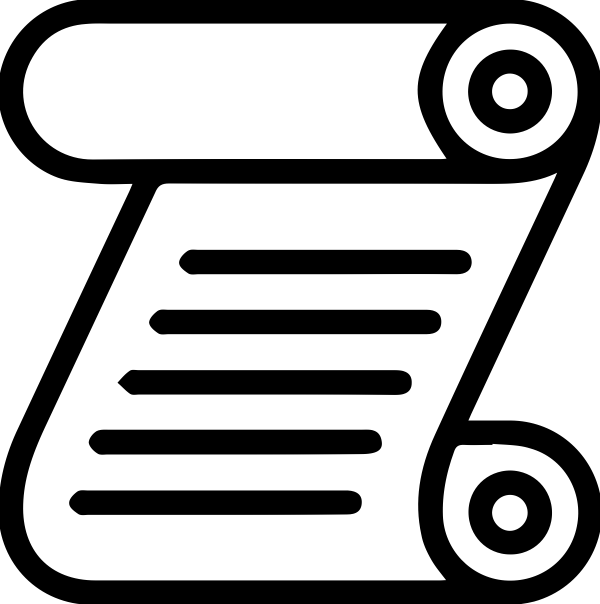 Quelles sont les solutions anciennes qui pourraient être appliquées à ce nouveau problème ?
Qu’est ce qui rend possible aujourd’hui cette idée oubliée ?
RÉMI LARROUSSE
Dépassez les dilemmes : adoptez la logique du «et» plutôt que la logique du «ou»
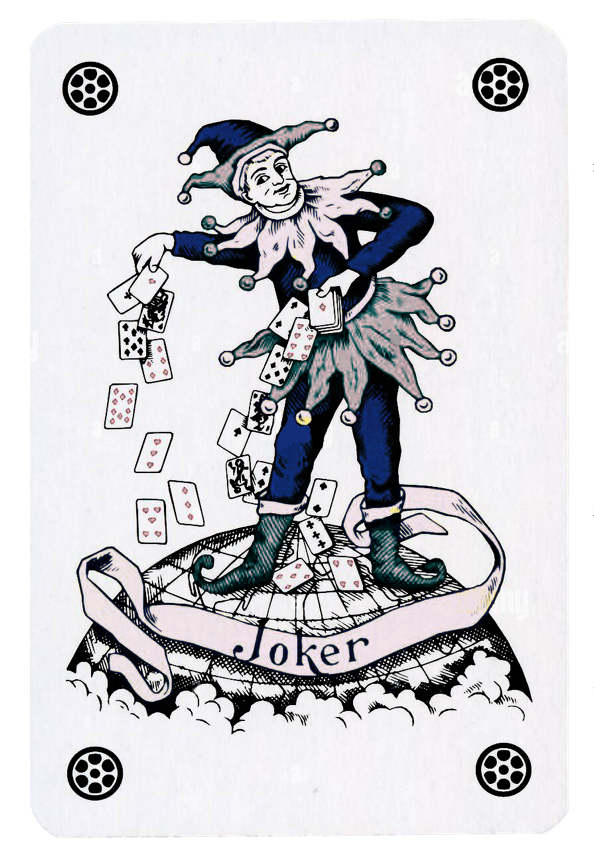 Imaginez que les deux options qui sont discutées pour résoudre un problème ont disparu.
Comment peut-on reformuler la question et faire différemment ?
RÉMI LARROUSSE
Dépassez l’étonnement par la curiosité
Correspondances
Surprises
Anomalies
Un évènement au résultat inattendu ou contre-intuitif
Les exceptions hors de la moyenne
« c’est comme… »
« cela me fait penser à… »
RÉMI LARROUSSE
Prêter attention aux mots pour réduire les écarts de perception
Suppositions
Limitations
Généralisations
Imaginer des limites qui réduisent le nombre d’options

« Nous devons », « Je dois », « On ne peut pas », « Nous ne devrions pas »
Faire d’un cas particulier une généralité

« Toujours », « Jamais », « Tout le monde », « Systématiquement »
Interpréter des faits, des hypothèses ou prédictions

 « Il/elle pense que… », « Il/elle croit que… », « Il/elle ne devrait pas… »
 Questionner en demandant : « Quelle preuve indique que… ? », « Comment savez-vous que… ? », « Qu’est-ce qui vous fait penser ça… ? »
 Questionner en demandant : « Toujours ? » « Jamais ? » « Vraiment tout le monde ? » « Systématiquement ? »
 Questionner en demandant : « Que se passerait-il si… ? », « Qu’est-ce qui nous empêche de… »
RÉMI LARROUSSE
Basé sur les travaux de Françoise Kourilsky
Plus une idée est innovante, plus il faut gommer son caractère innovant pour la faire accepter
RÉMI LARROUSSE
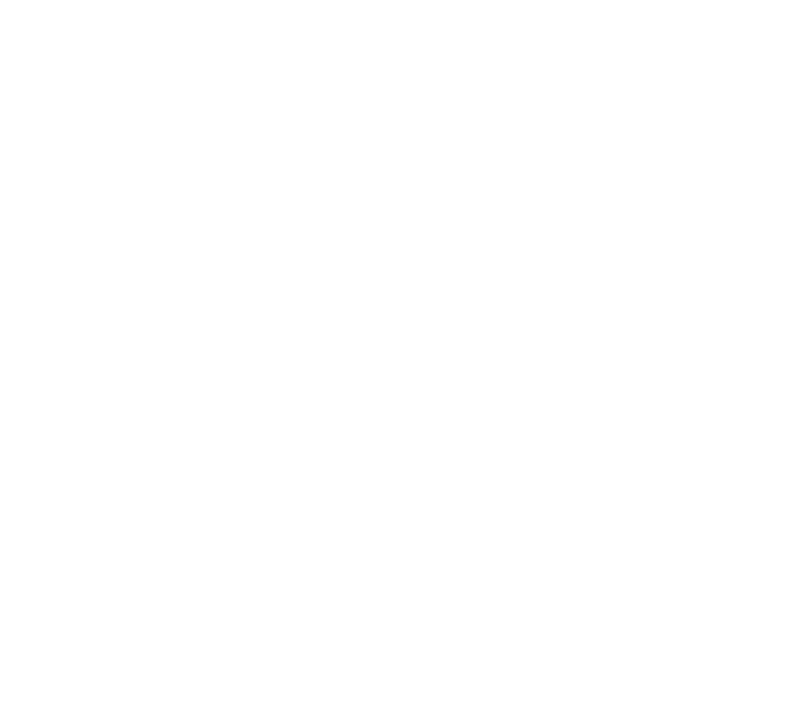 Une idée dans notre tête n’est qu’un commencement
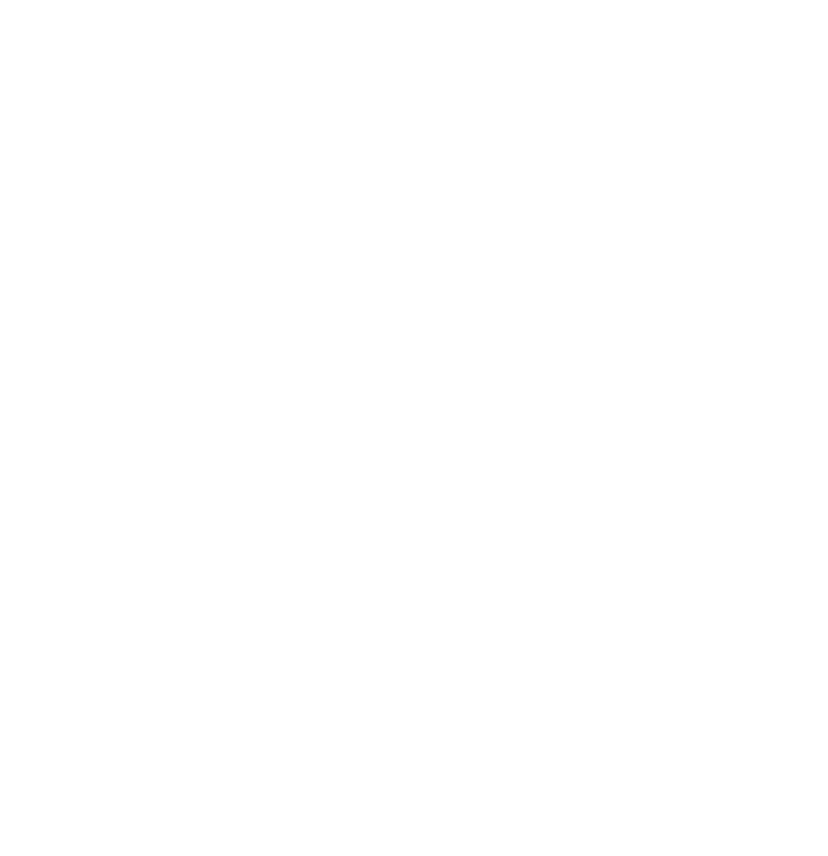 Remplacez Oui Mais… par Oui Et… pour développer ensemble l’idée
RÉMI LARROUSSE
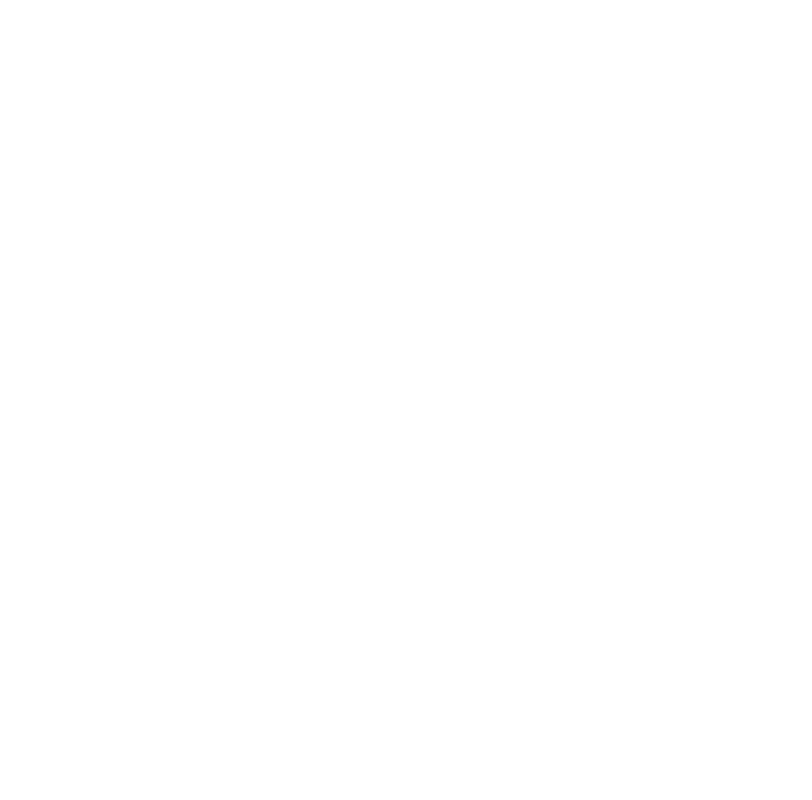 La valeur d’une solution n’est validée que par l’expérimentation
Pensez à un plan B, C, D pour être à l’aise ave l’expérimentation
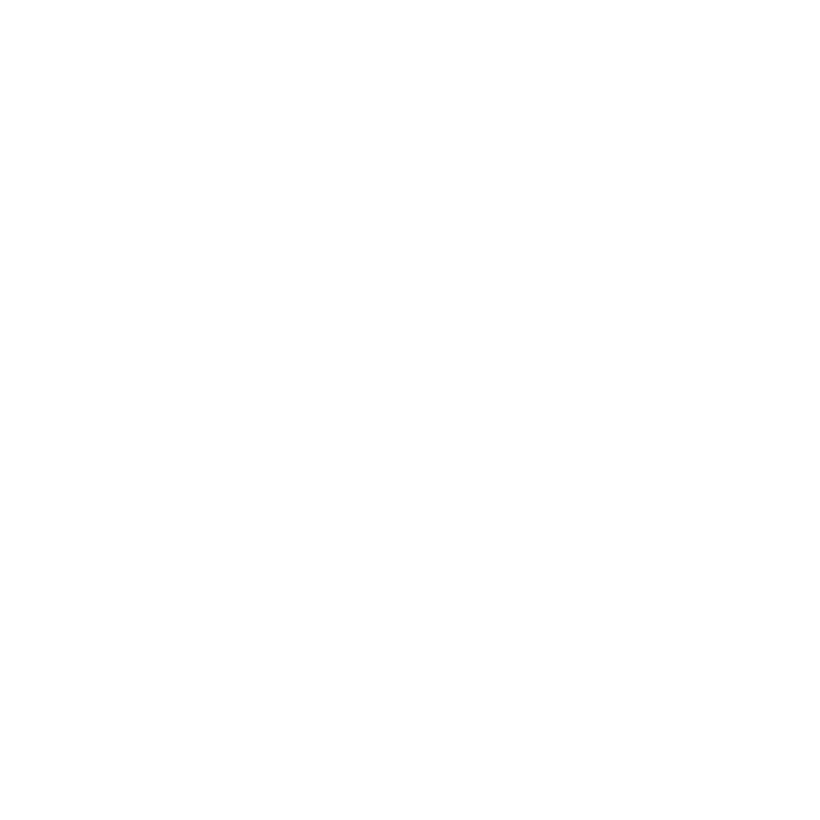 RÉMI LARROUSSE